2014 Diocesan Conferences
Diocese of North America and Europe
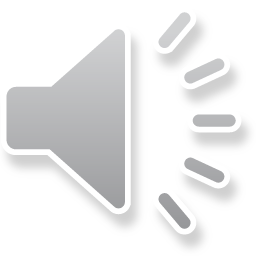 XVII Diocesan Leadership Conference
Theme: Act Justly, Love Mercy, Walk Humbly
Verse: “He has shown you, O mortal, what is good. And what does the Lord require of you? To act justly and to love mercy and to walk humbly with your God.” –Micah 6:8
Hosted by: San Francisco MTC
Date: Thursday, January 2 to Sunday, January 5, 2014
XVII Diocesan Leadership Conference
XXXV Diocesan Youth Conference
Theme: Facing the Giants
Verse: “Therefore, take up the whole armor of God, so that you may be able to withstand on that evil day, and having done everything, to stand firm.” –Ephesians 6:13
Speaker: Mr. Sam John, MTC Dallas FB
Hosted by: St. Thomas MTC, Chicago
Date: Thursday, July 17 to Sunday, July 20, 2014
Venue: Trinity International University
XXXV Diocesan Youth Conference
XI Diocesan Mar Thoma Voluntary Evangelists’ Association Conference
Hosted by: Chicago MTC
Date: Thursday, July 24 to Sunday, July 27, 2014
Theme: Share the Word, Save the World
Verse: “I do this all for the sake of the gospel, that I may share in its blessings.” –I Corinthians 9:23
Leaders: Rt. Rev. Dr. Geevarghese Mar Theodosius and Rt. Rev. Dr. Abraham Mar Paulose
XI Diocesan Mar Thoma Voluntary Evangelists’ Association Conference
XV Diocesan Sevika Sangham Conference
Hosted by: MTC of Greater Washington
Date: Thursday, October 2 to Sunday, October 5, 2014
Venue: Holiday Inn – Laurel West
Theme: Empowering Women, Enriching the Family
Leaders: Rt. Rev. Dr. Geevarghese Mar Theodosius and Rt. Rev. Thomas Mar Timotheos
XV Diocesan Sevika Sangham Conference
XVI Diocesan Yuvajana Sakhyam Conference
Hosted by: St. Mathew’s MTC
Date: Friday, October 10 to Sunday, October 12, 2014
Venue: Hilton Garden Inn Niagara-on-the-Lake
Theme: Celebrating Life with Christ
Verse: “Be glad in the Lord always. Again I say, be glad!” –Philippians 4:4
Leaders: Rt. Rev. Dr. Geevarghese Mar Theodosius and Rt. Rev. Thomas Mar Timotheos
XVI Diocesan Yuvajana Sakhyam Conference
I Diocesan Senior Fellowship Conference
Hosted by: Detroit MTC
Date: Thursday, October 16 to Saturday, October 18, 2014
Theme: Churching the Diaspora - Faith Development and Stewardship
Verse: “Do this in remembrance of me.” –Luke 22:19
Leaders: Rt. Rev. Dr. Geevarghese Mar Theodosius and Rev. Dr. Ipe Joseph and Rev. John Mathew
I Senior Citizens’ Fellowship Conference